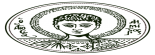 CAPACITY BUILDING OF PERSONNEL IN JORDANIAN OLIVE  INDUSTRY
http://tempusolive.com/En/
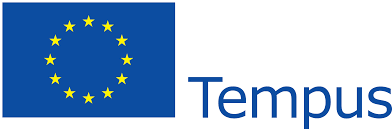 Aristotle University of Thessaloniki
School of Chemistry, Laboratory of Food Chemistry and Technology
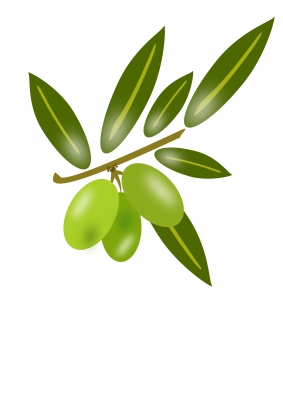